Классный час
«Дети – герои» (о детях Великой Отечественной войны)

Цели: познакомить учащихся с героическими страницами истории детей-героев; способствовать формированию положительной нравственной оценки таких качеств характера, как упорство, настойчивость,, верность присяге, воспитывать уважение к истории своей страны; помогать детям в социализации, в осознании себя, своей семьи частью русской истории, своей культуры.
Война глазами детей
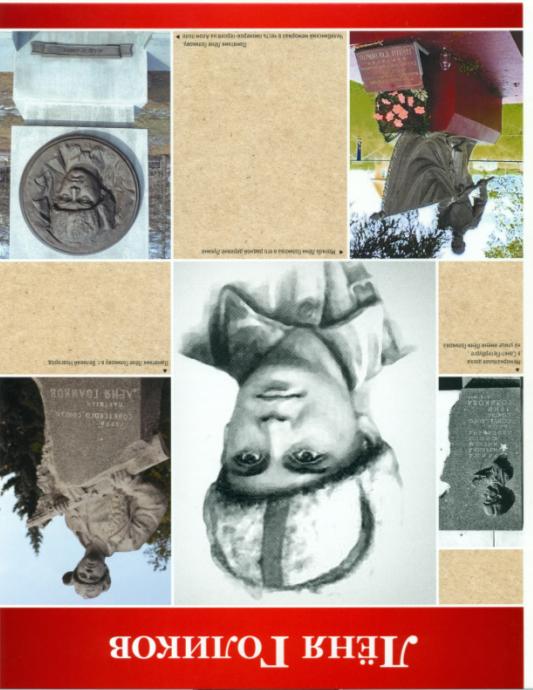 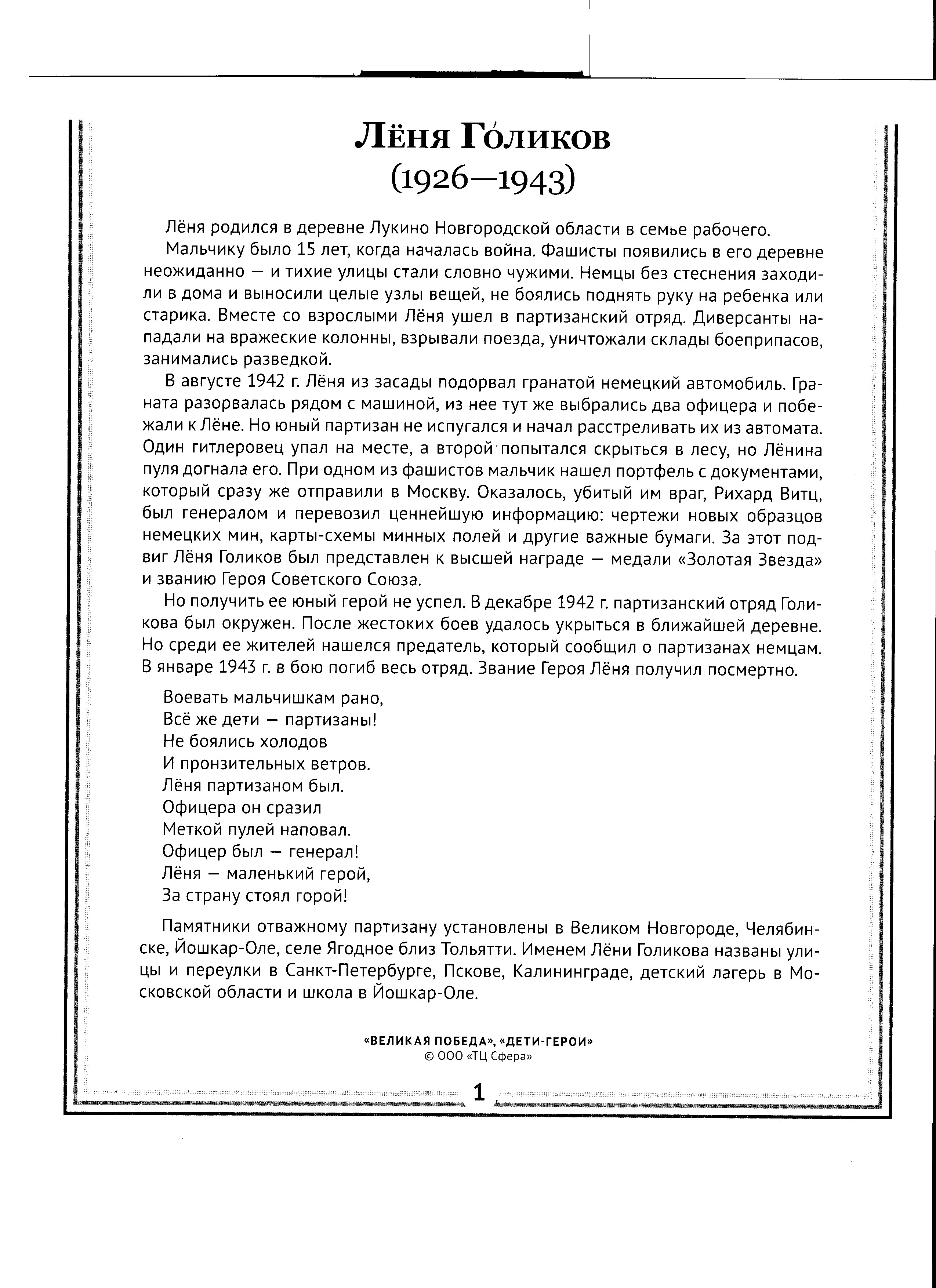 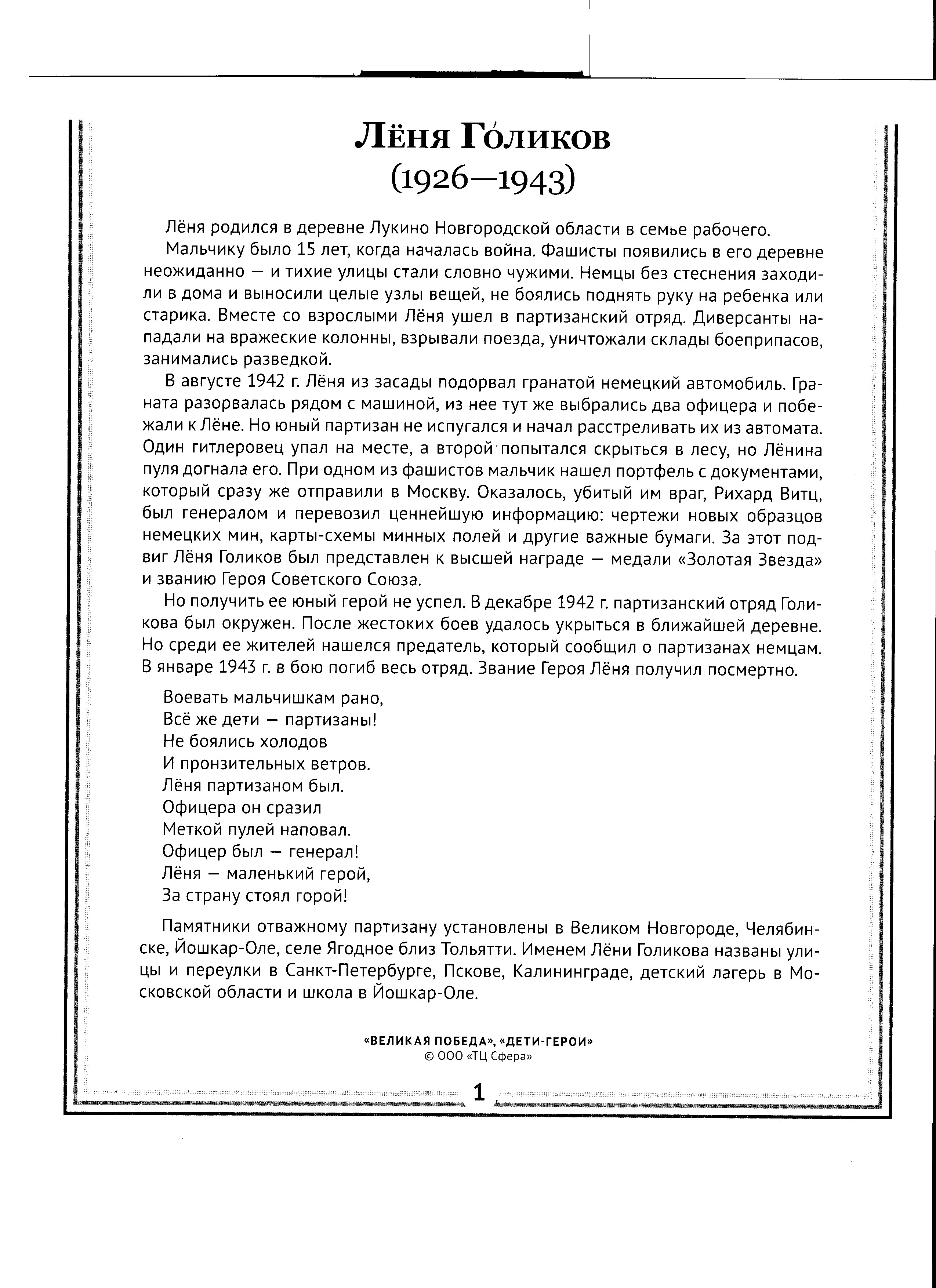 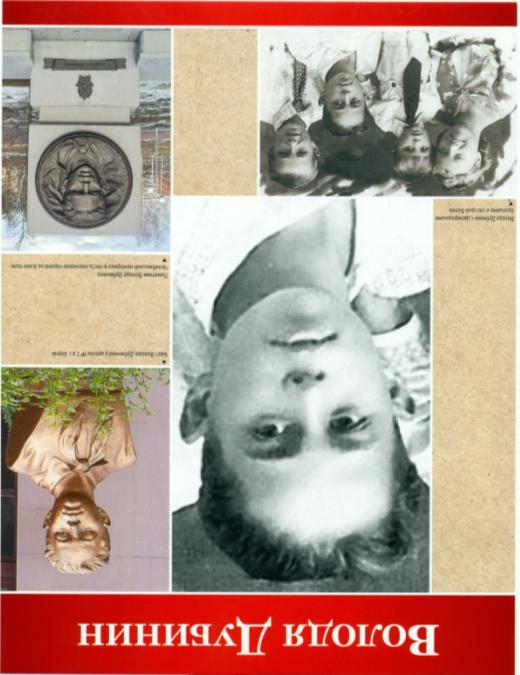 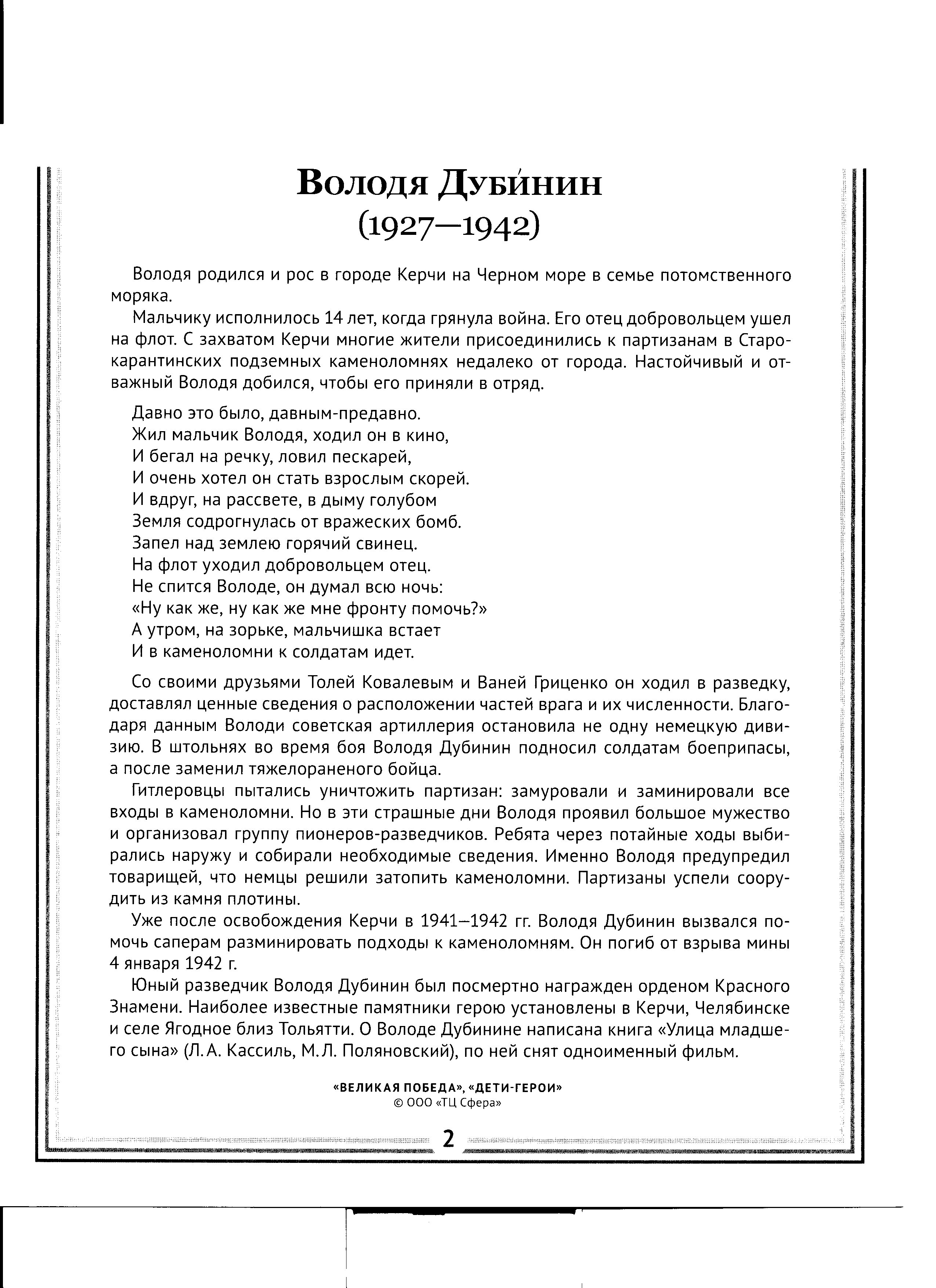 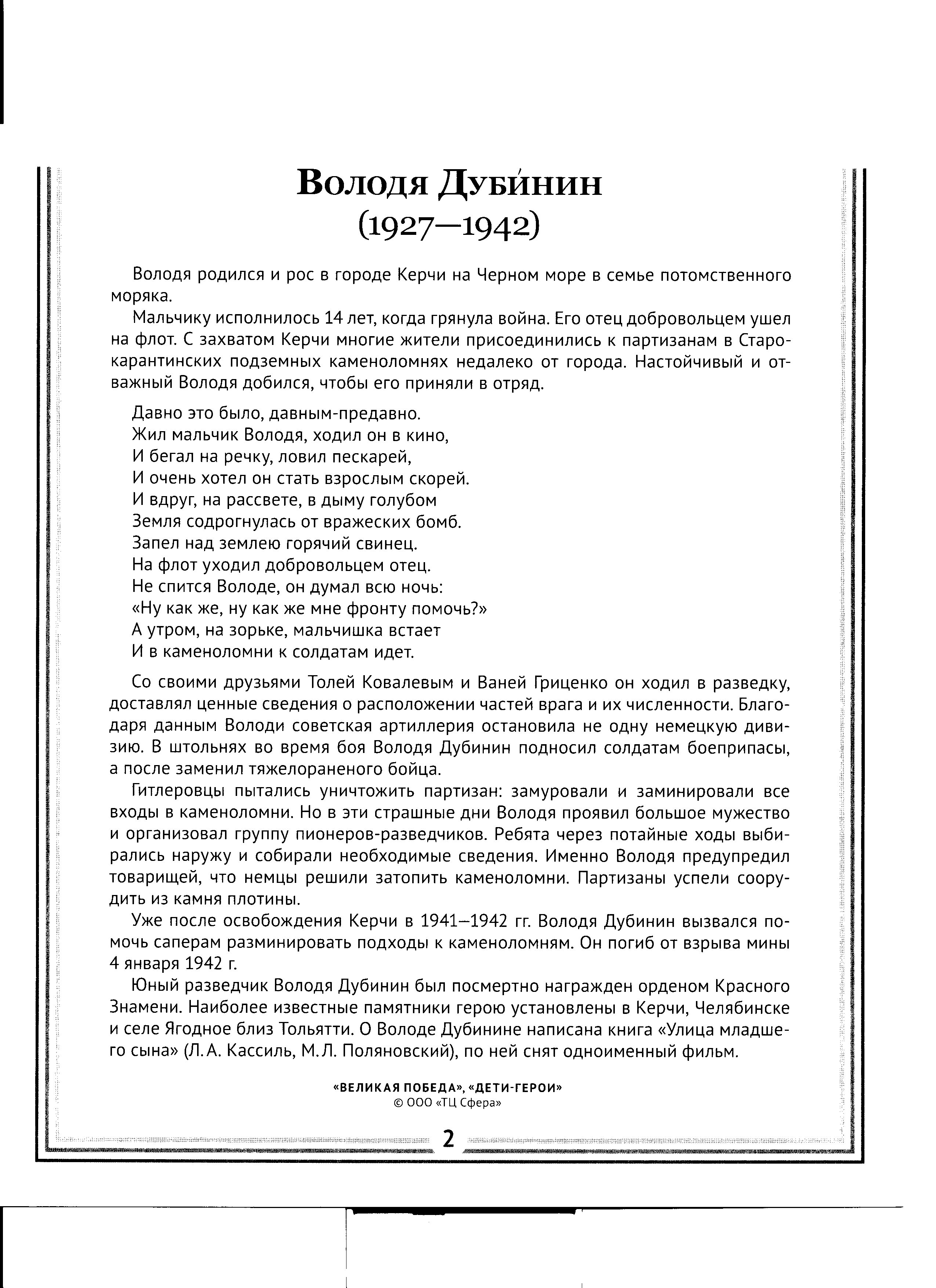 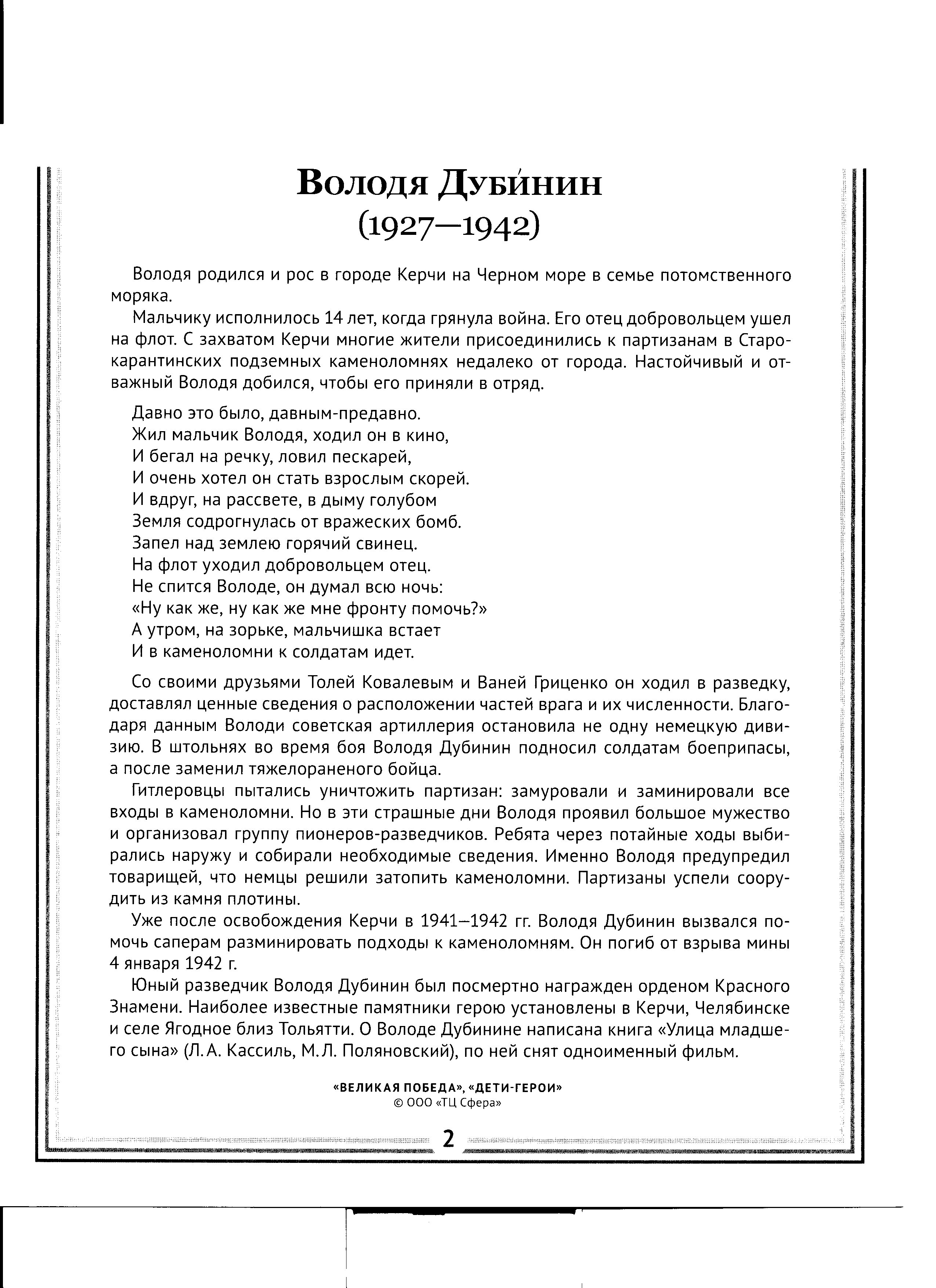 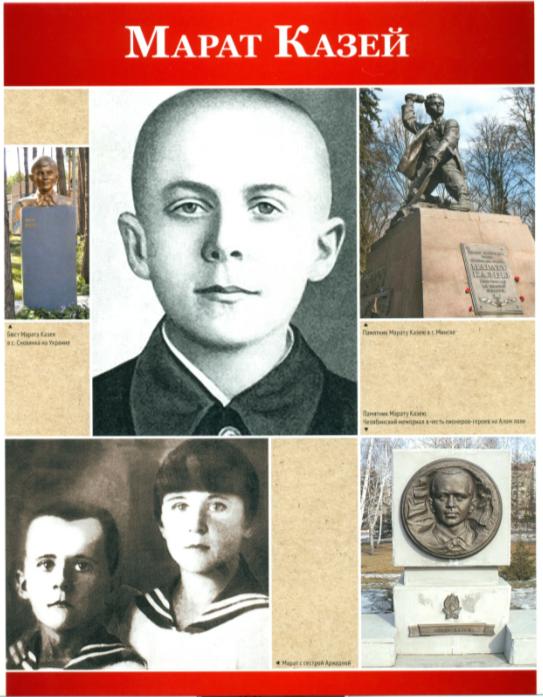 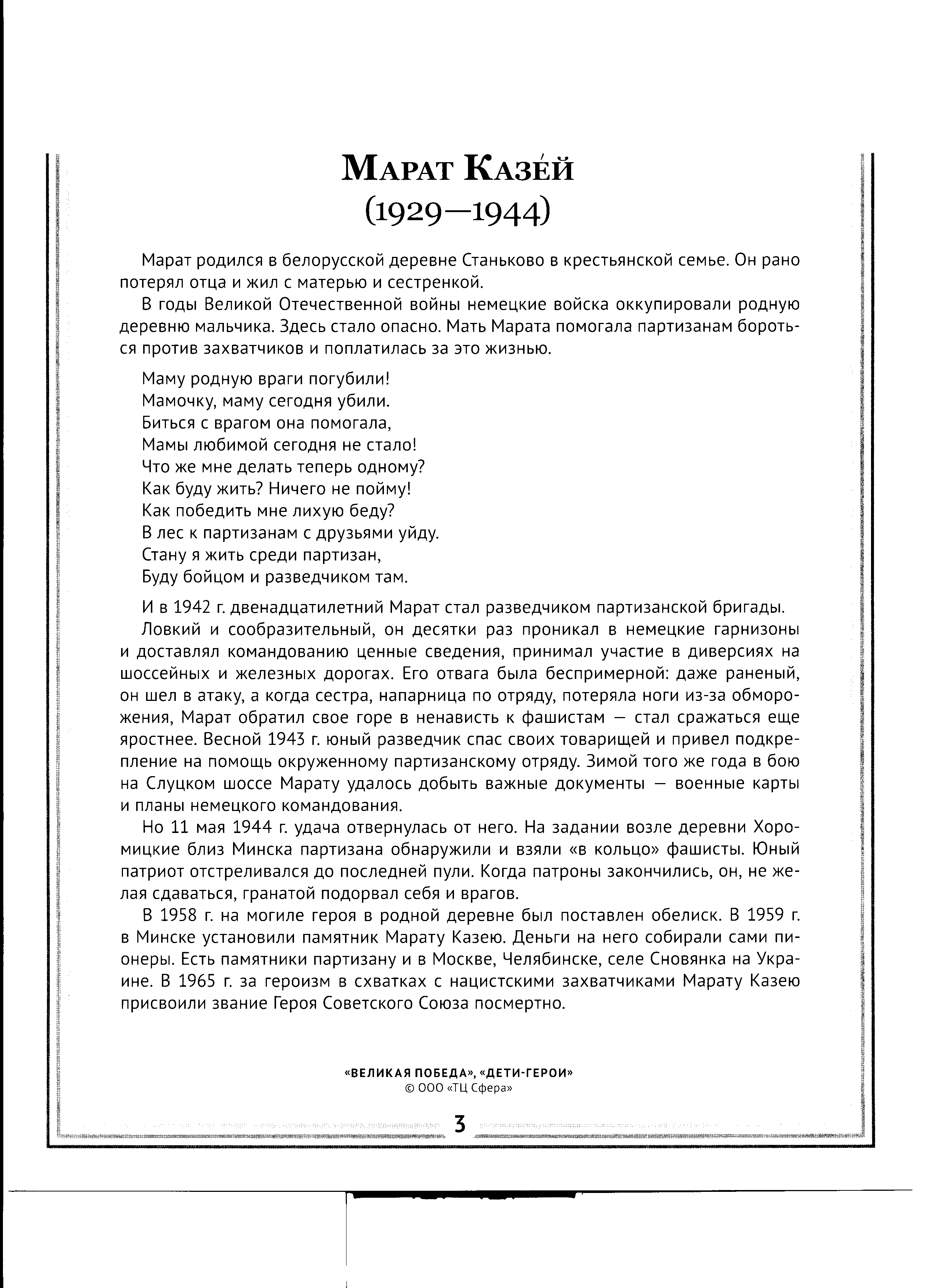 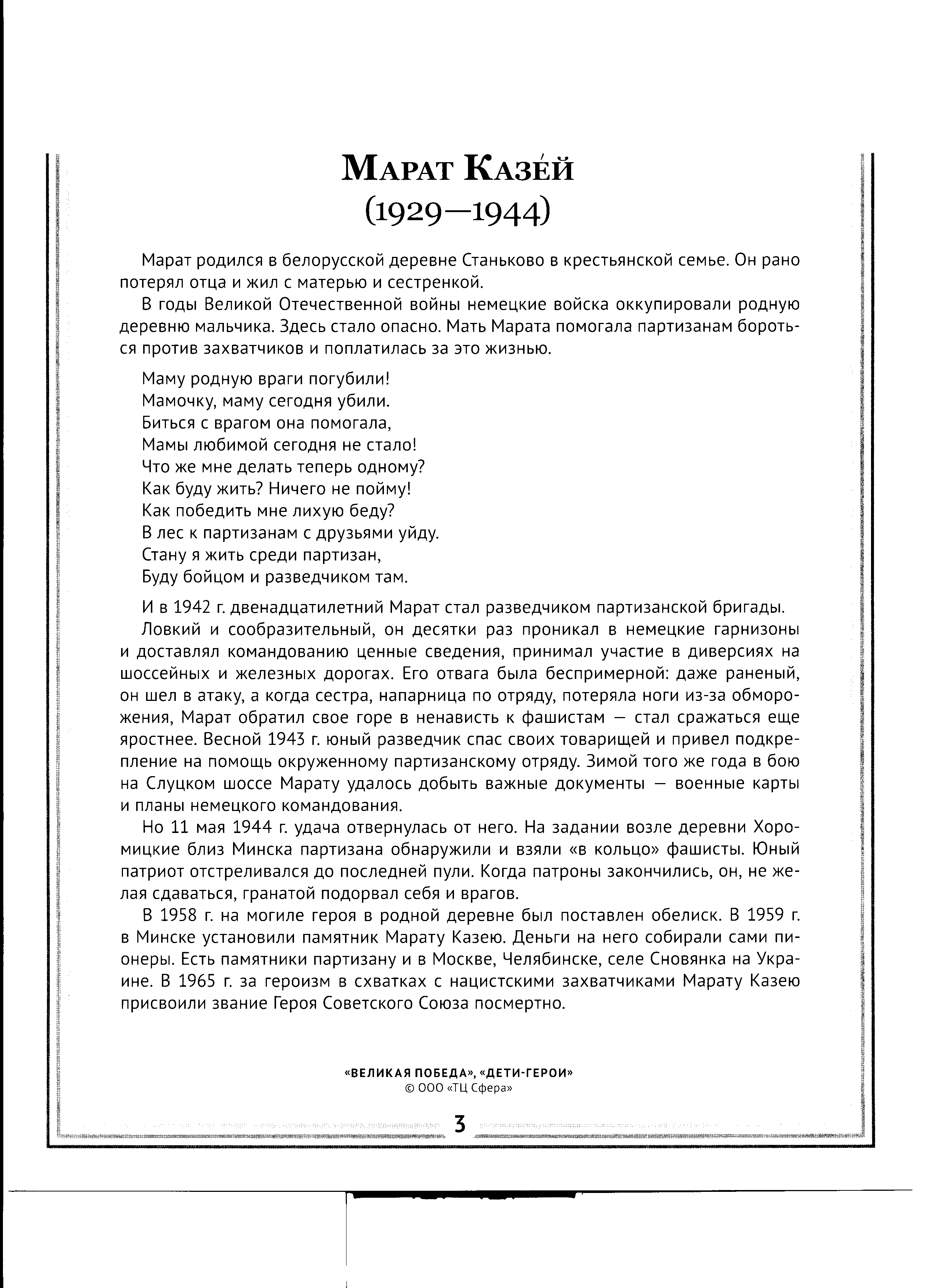 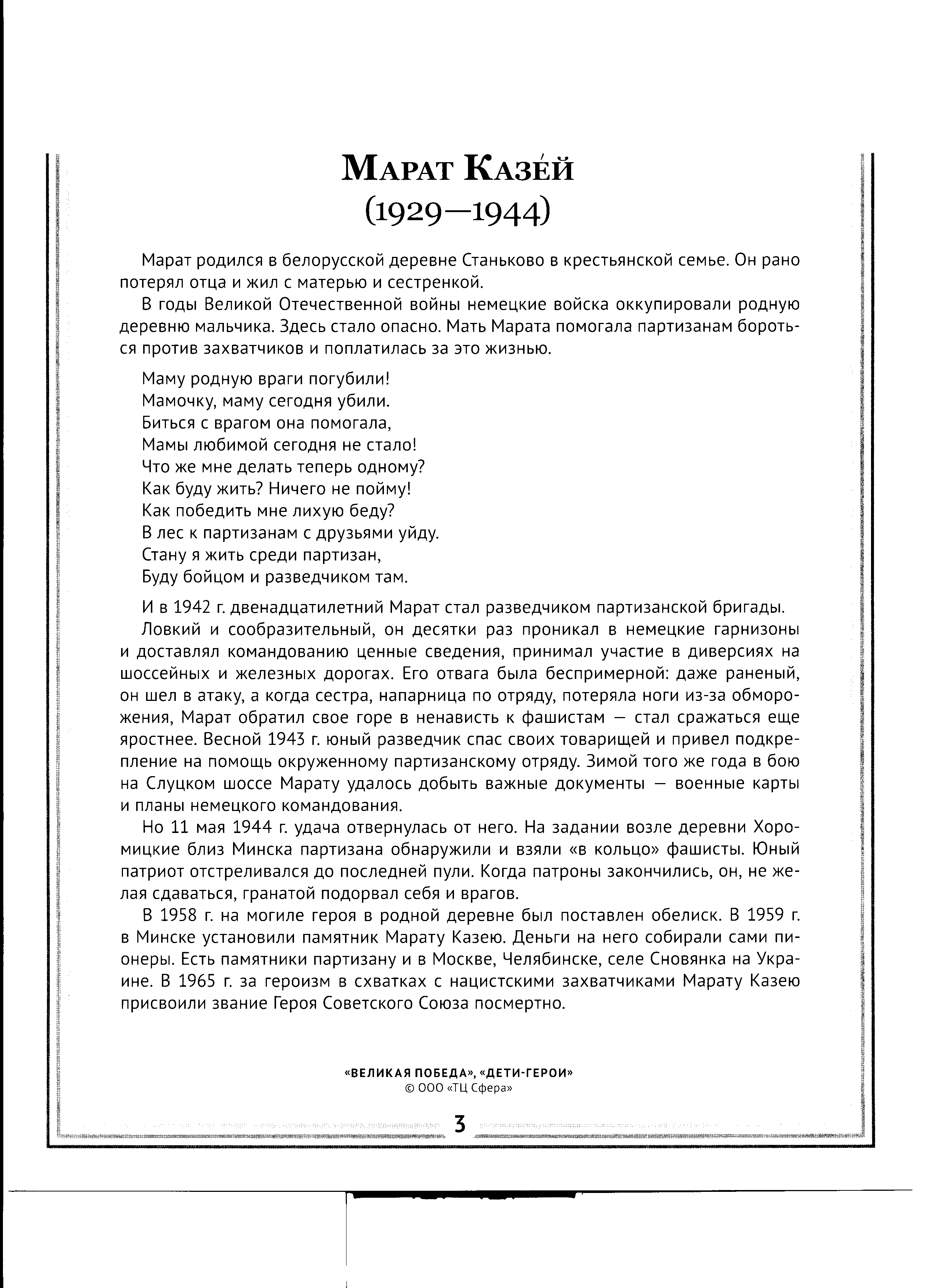 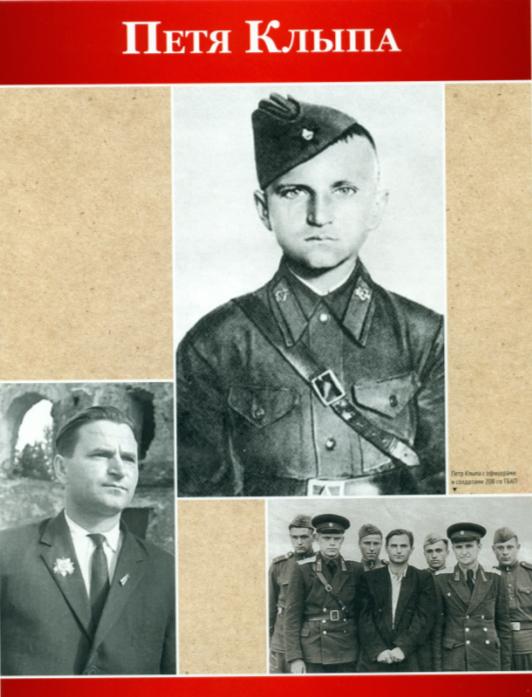 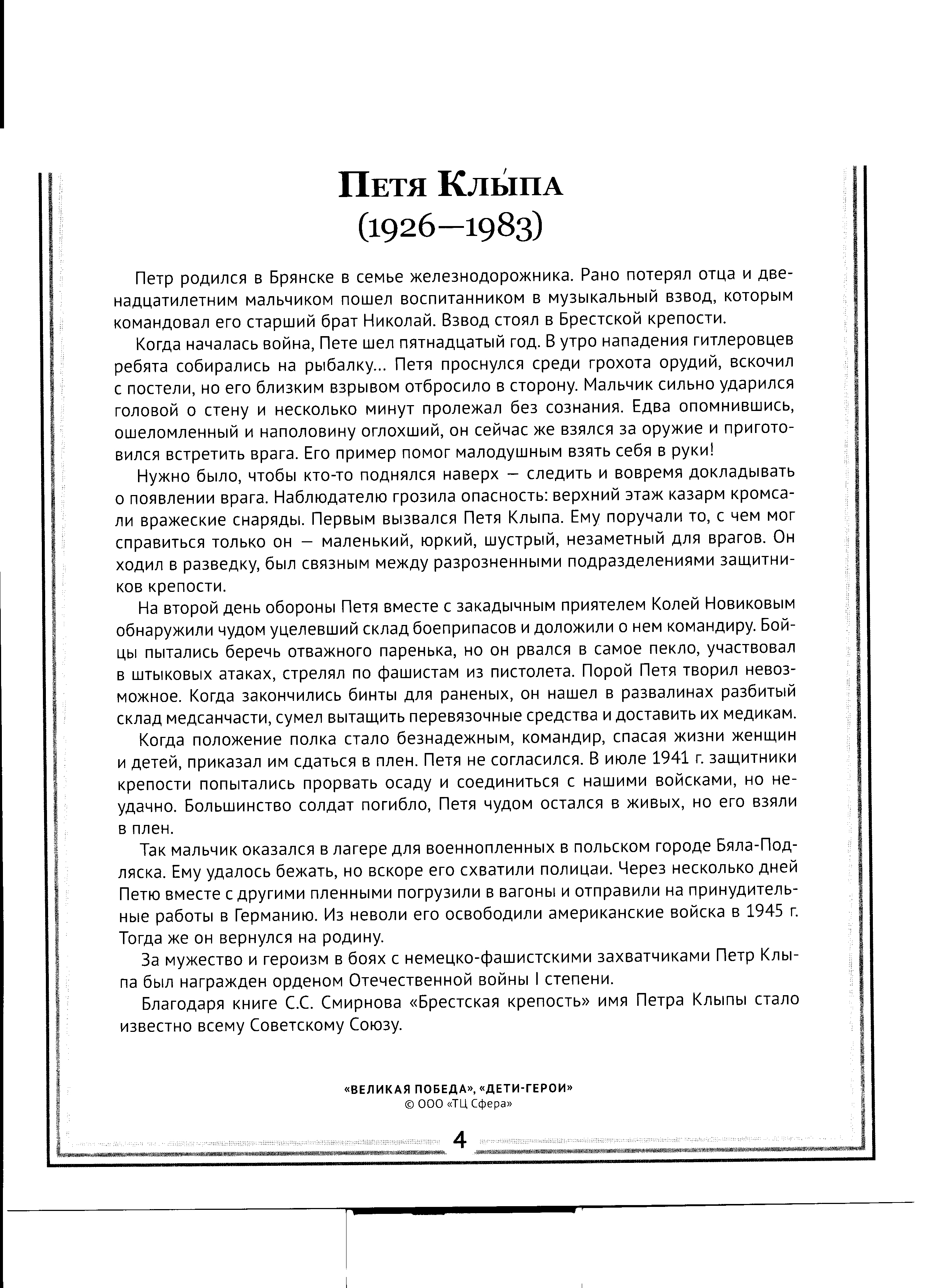 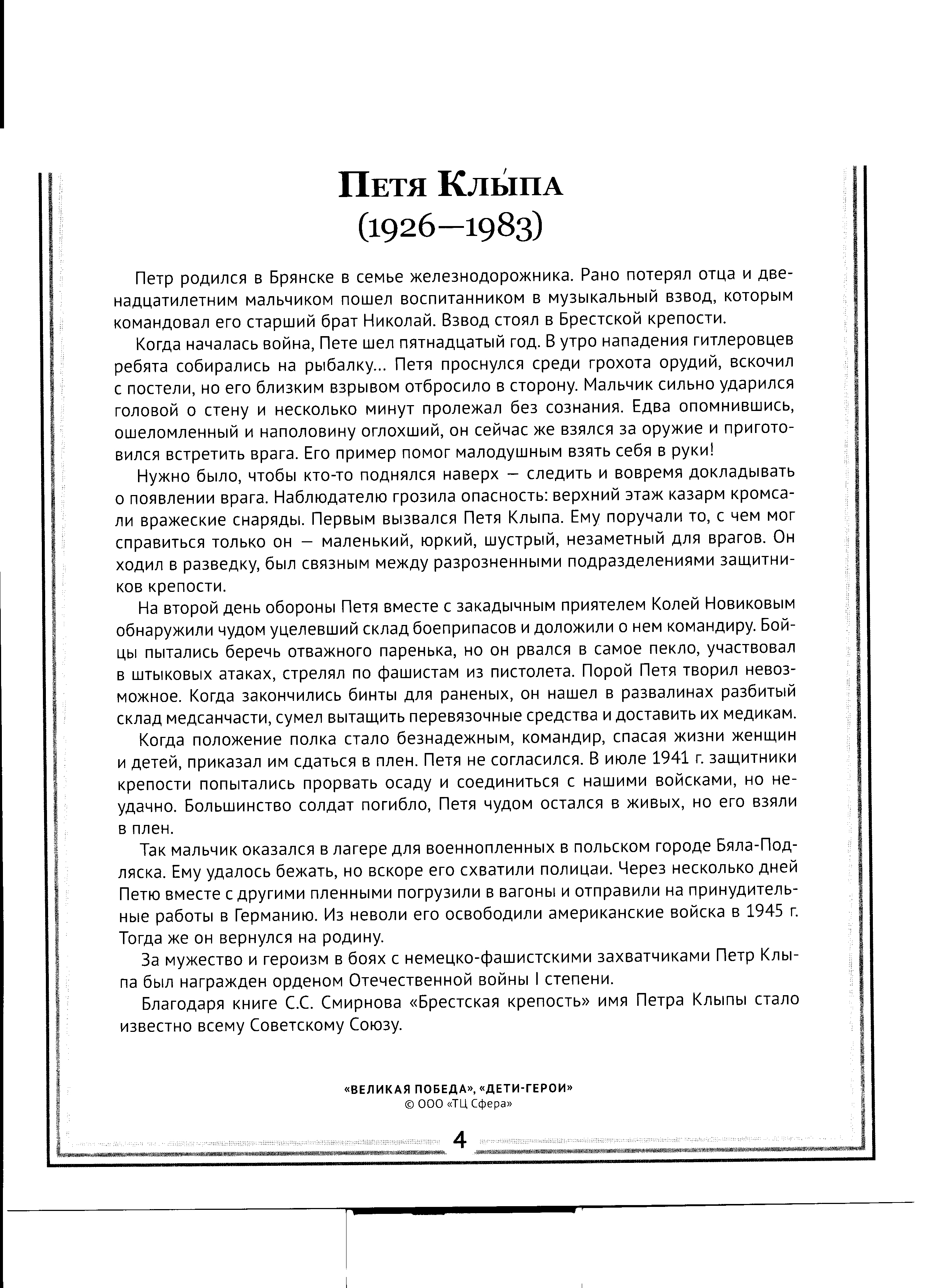 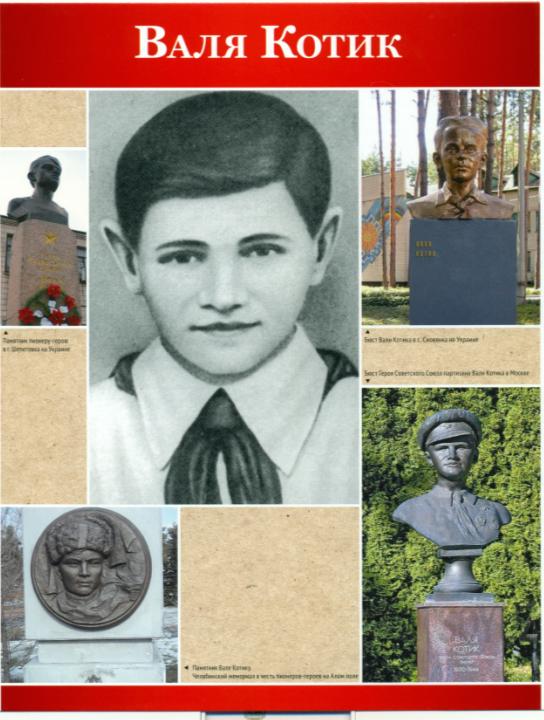 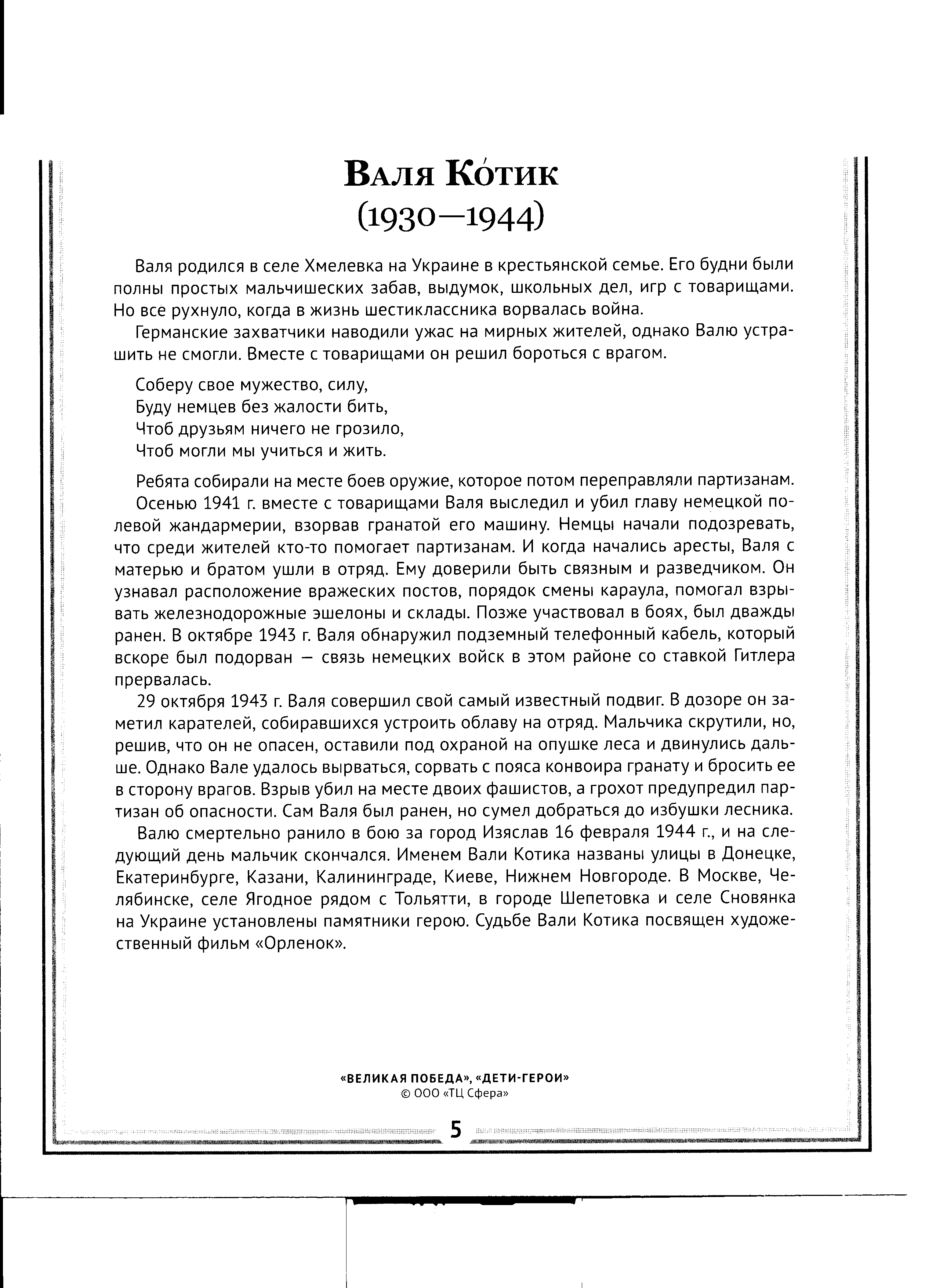 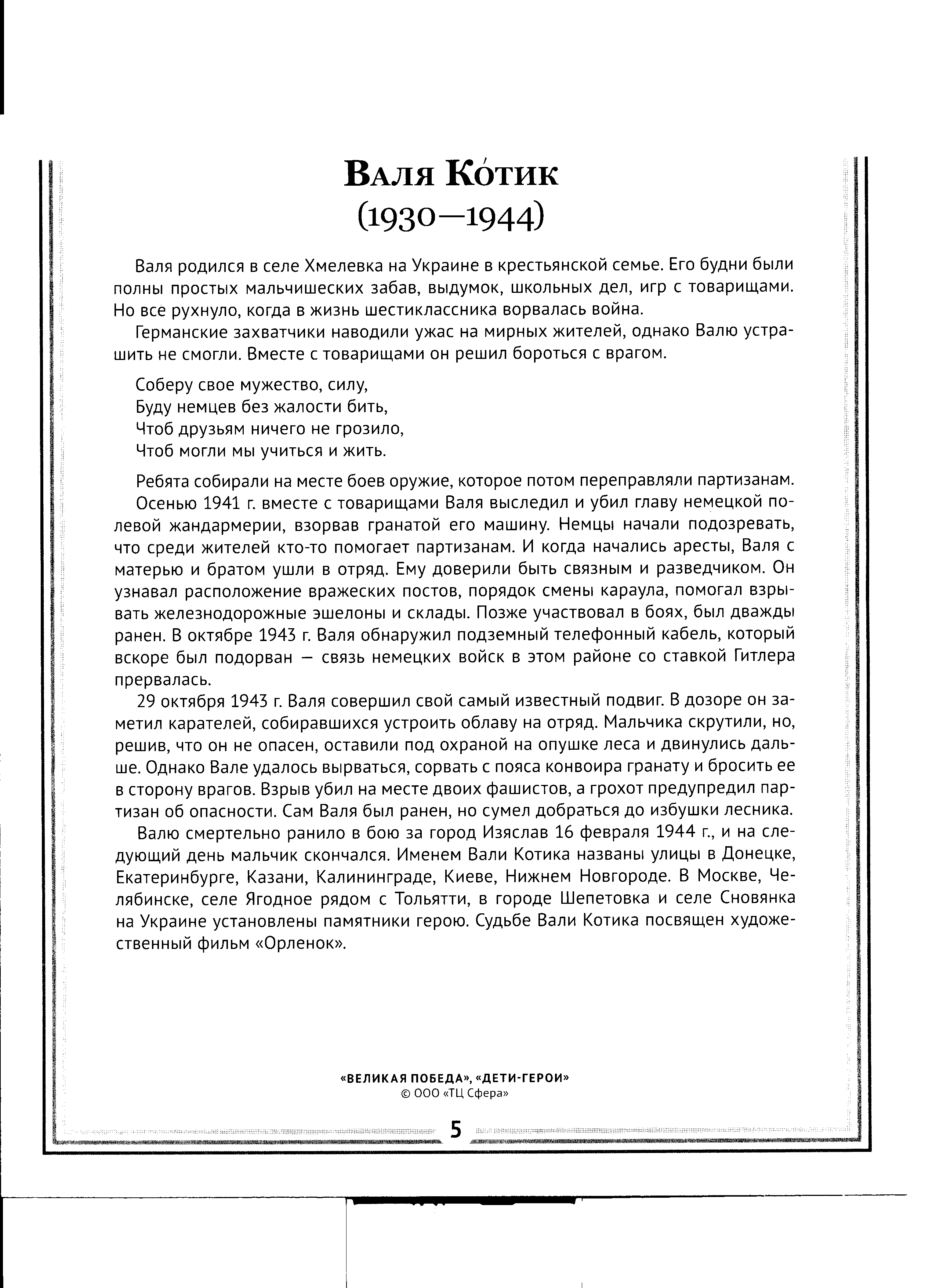 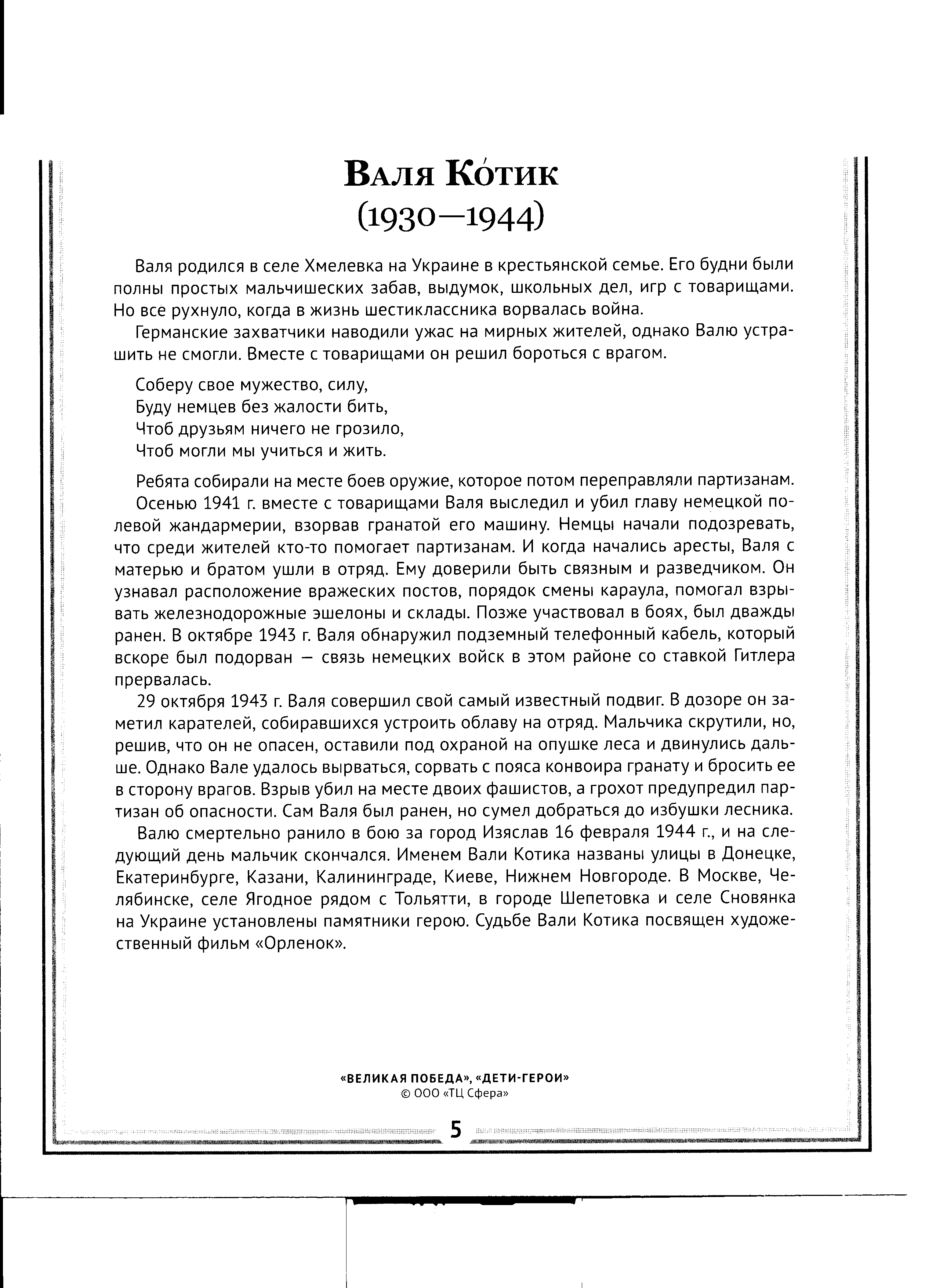 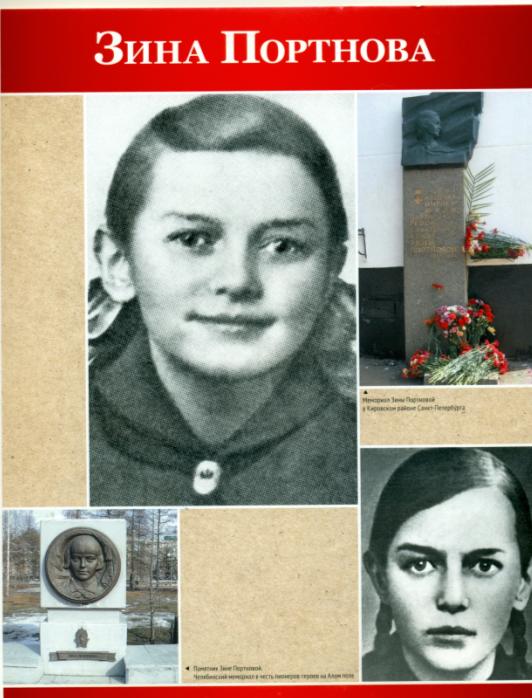 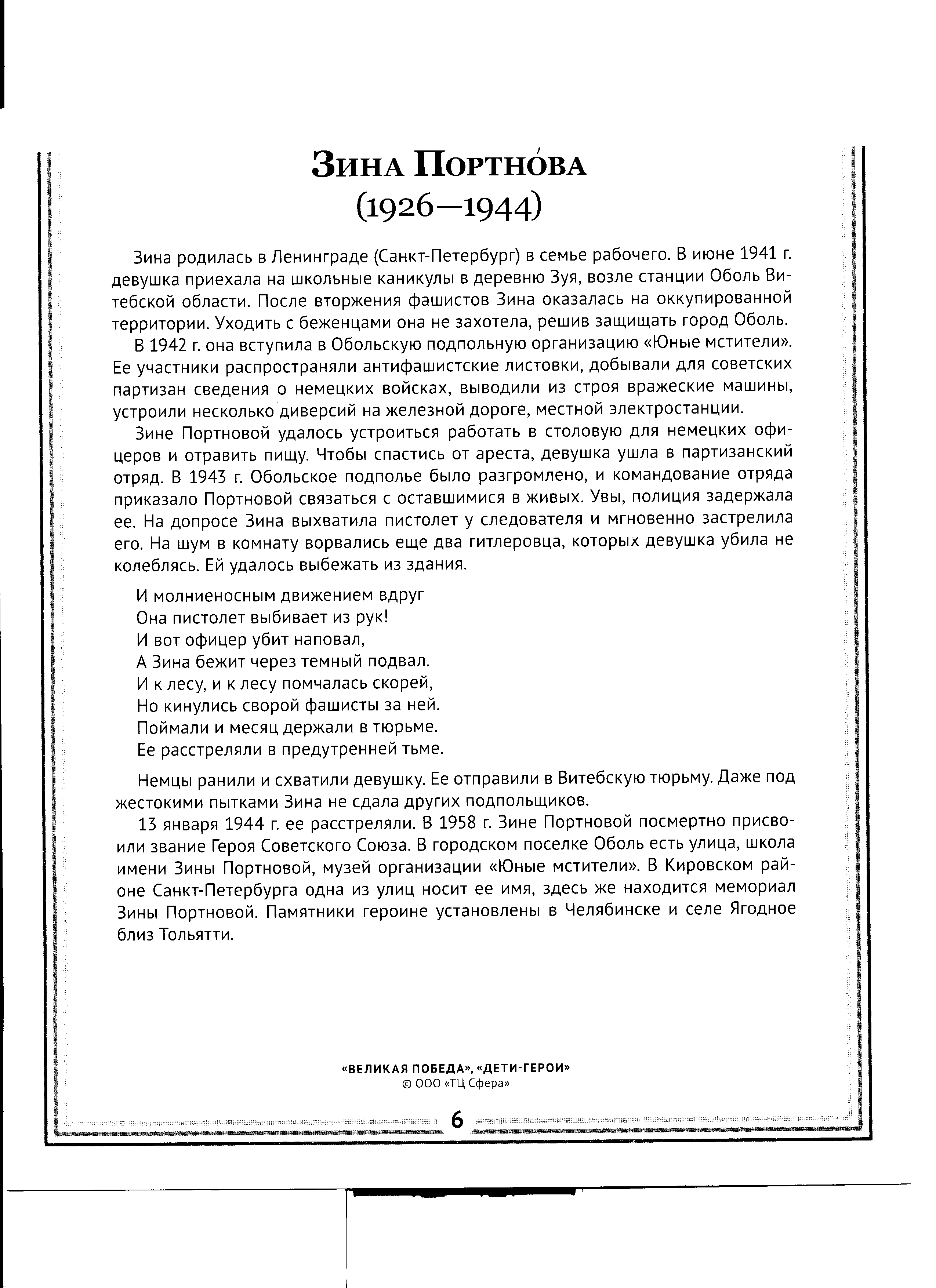 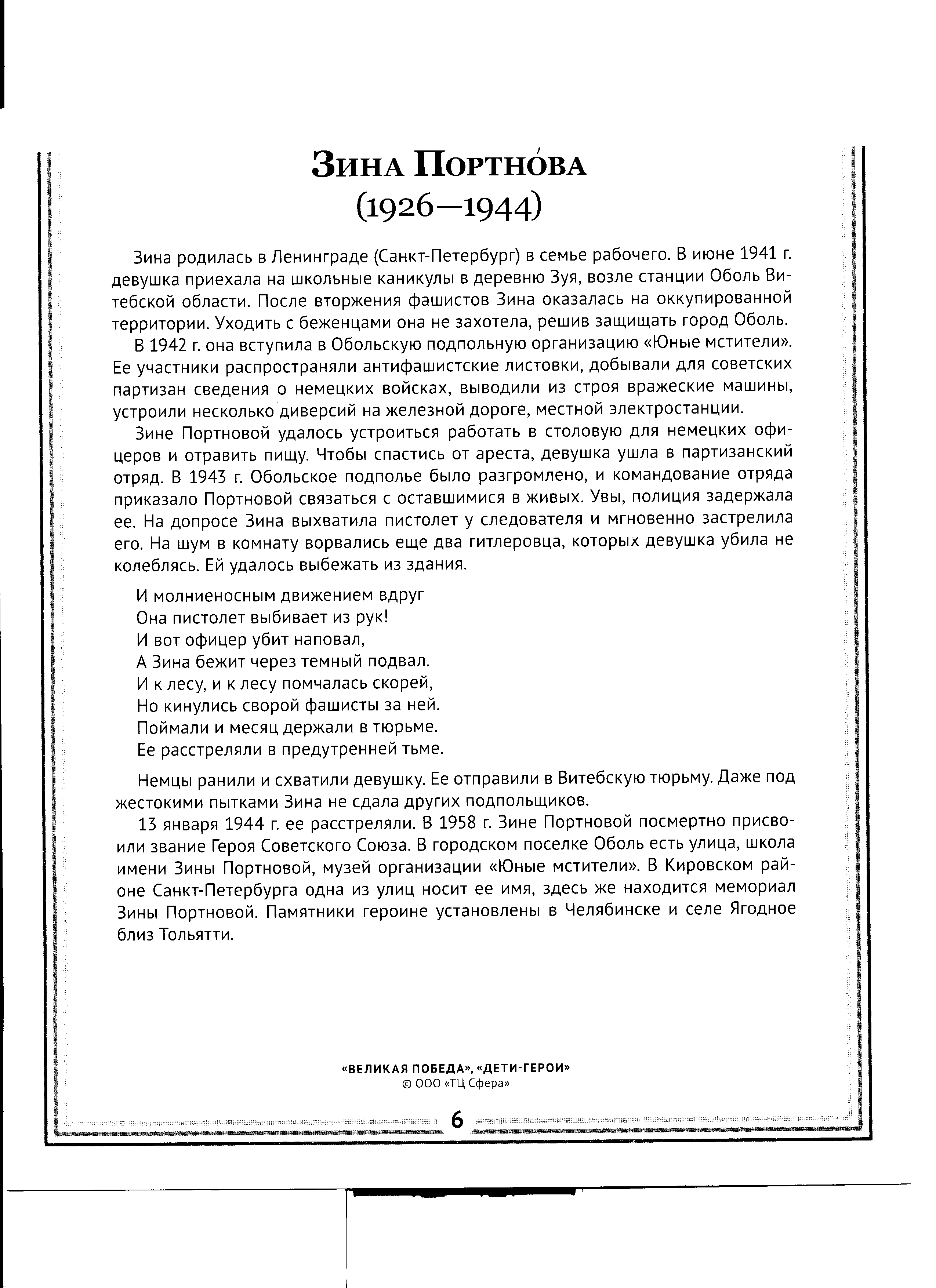 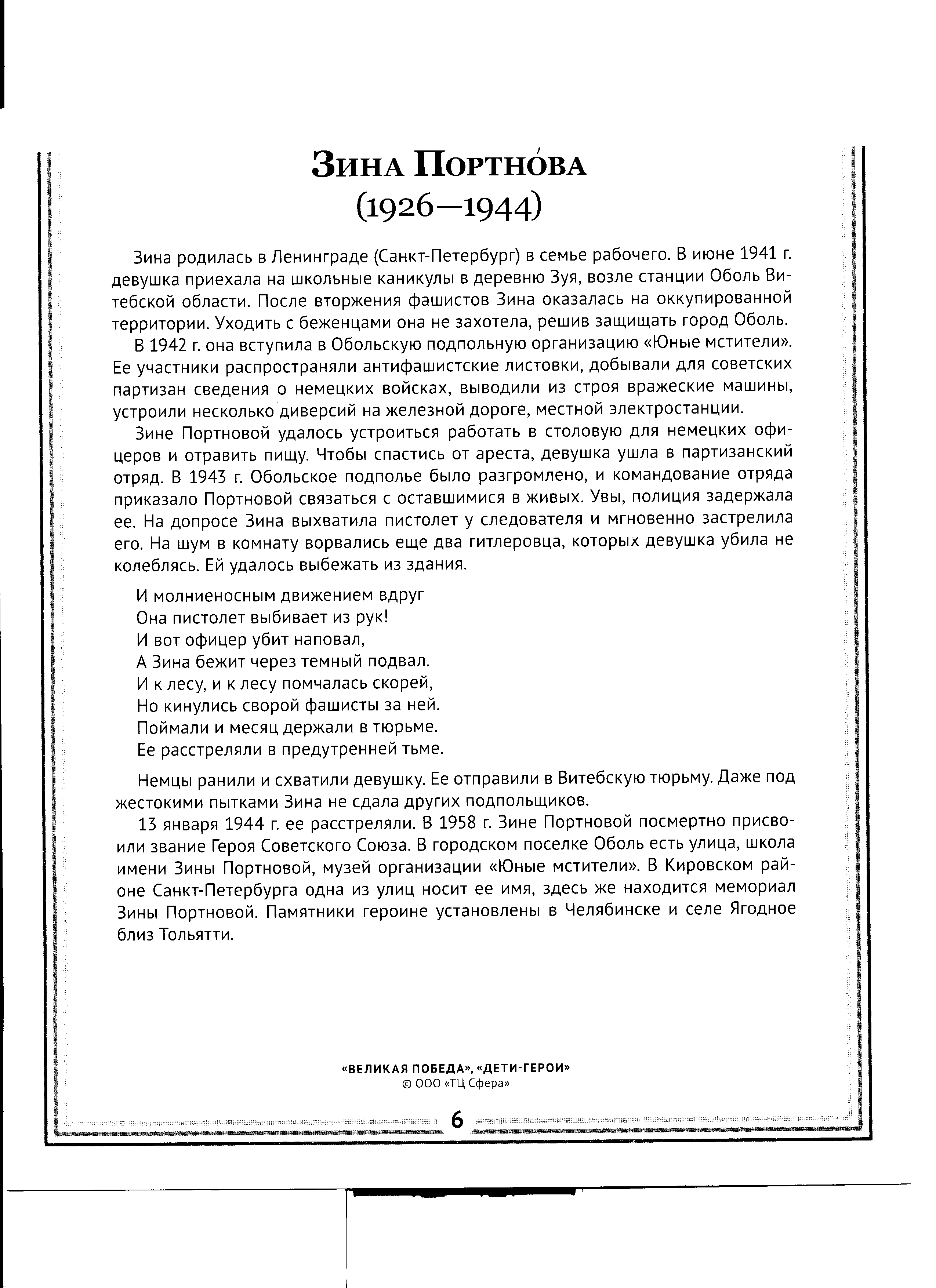 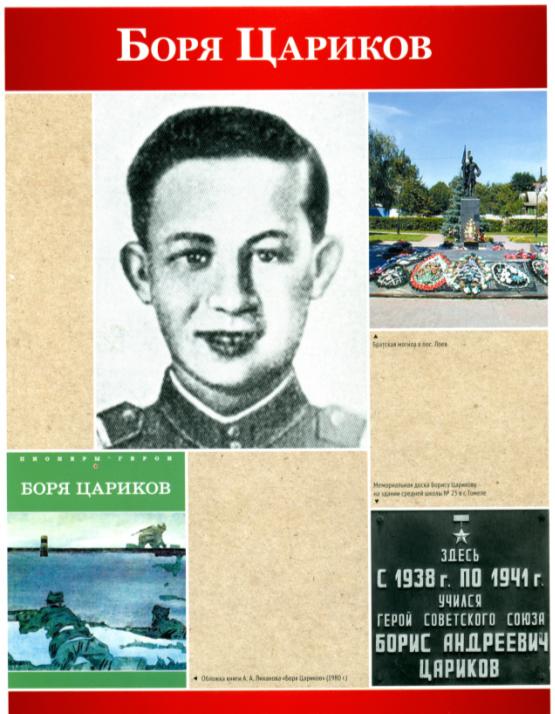 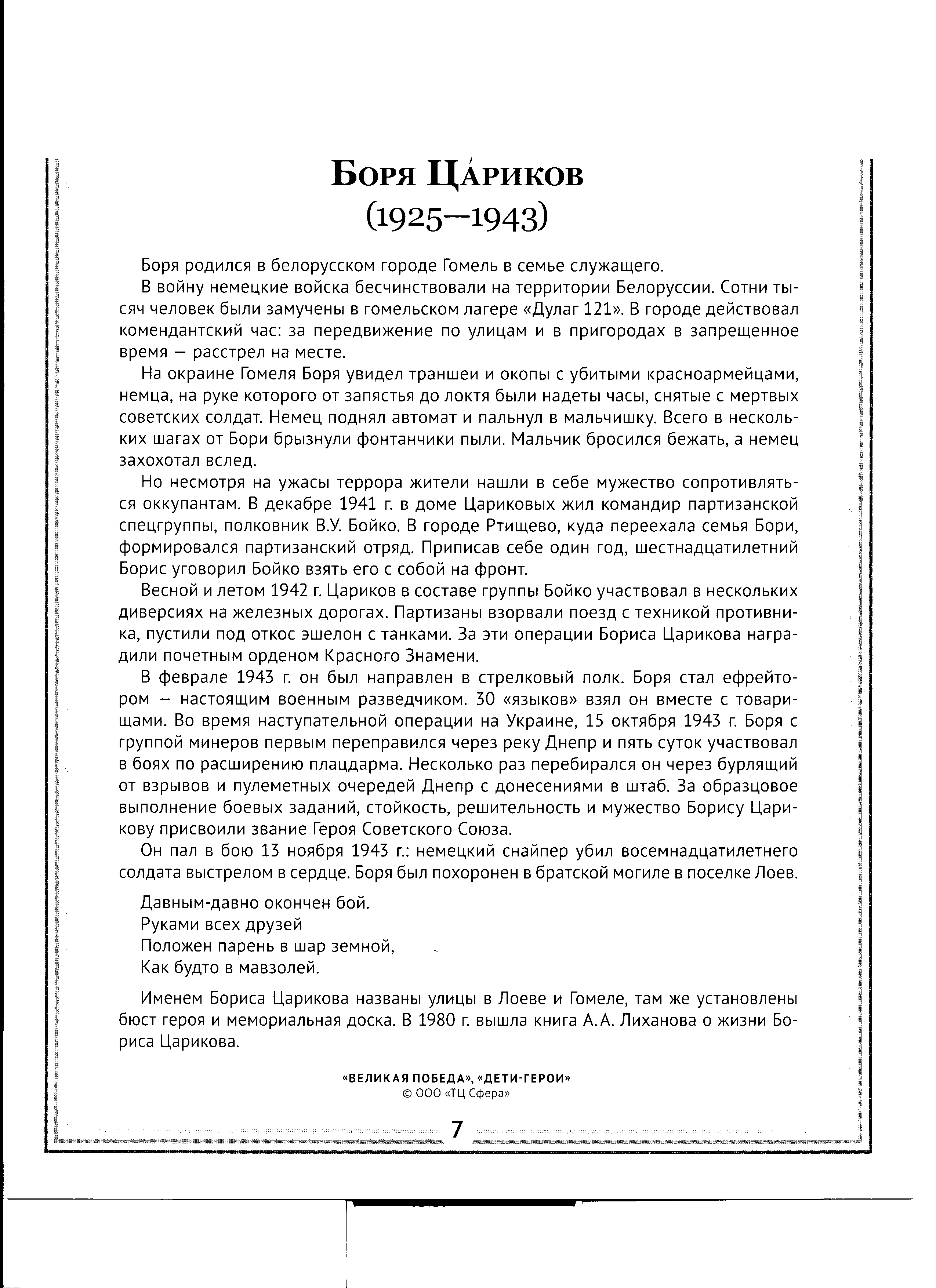 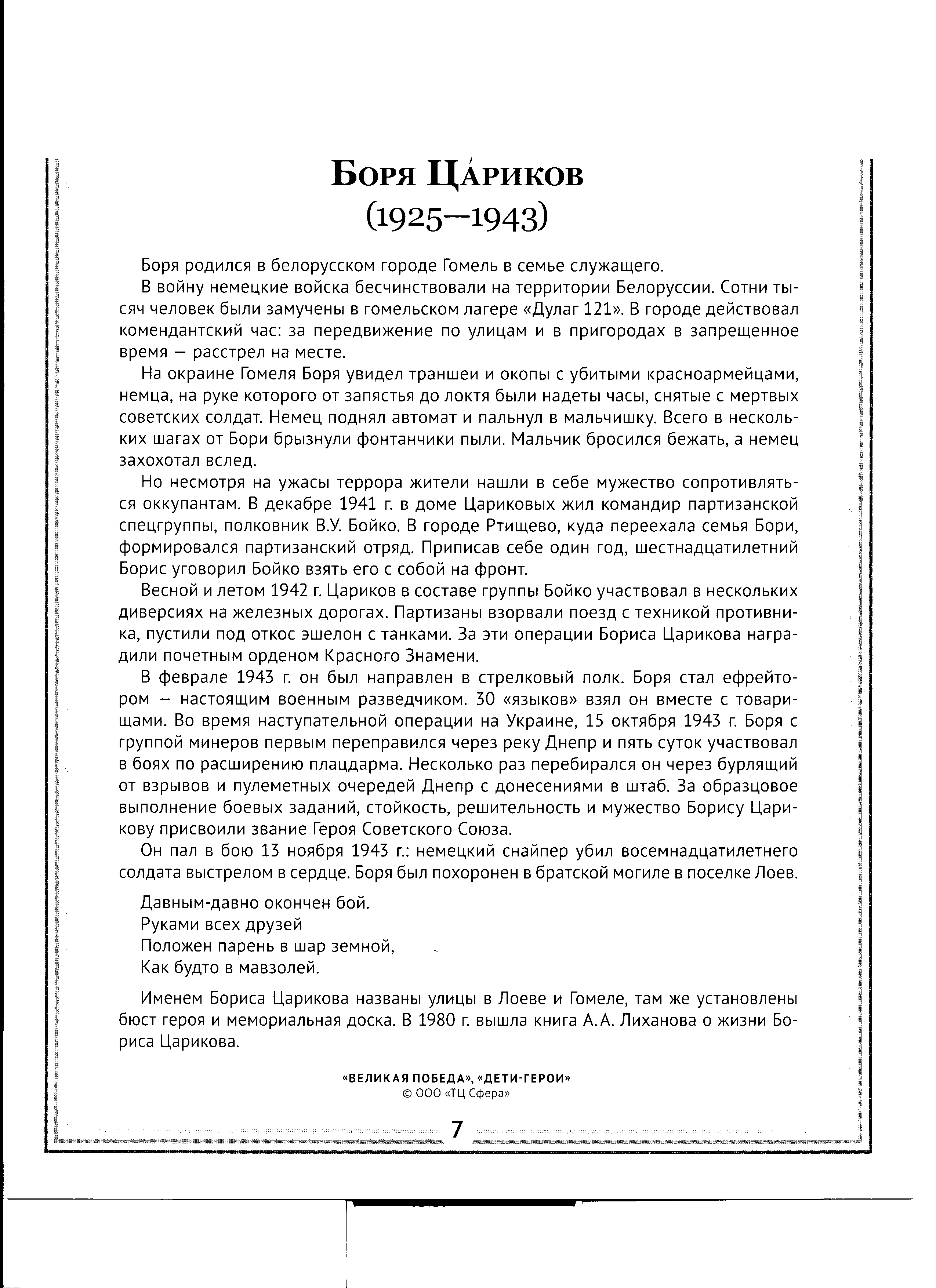 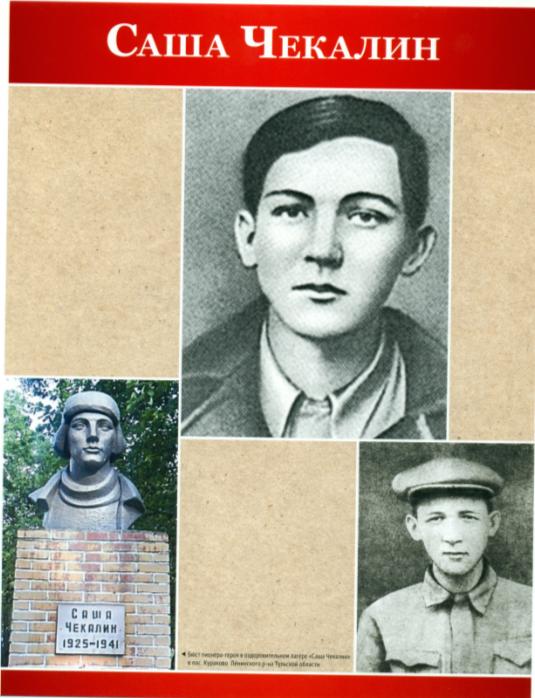 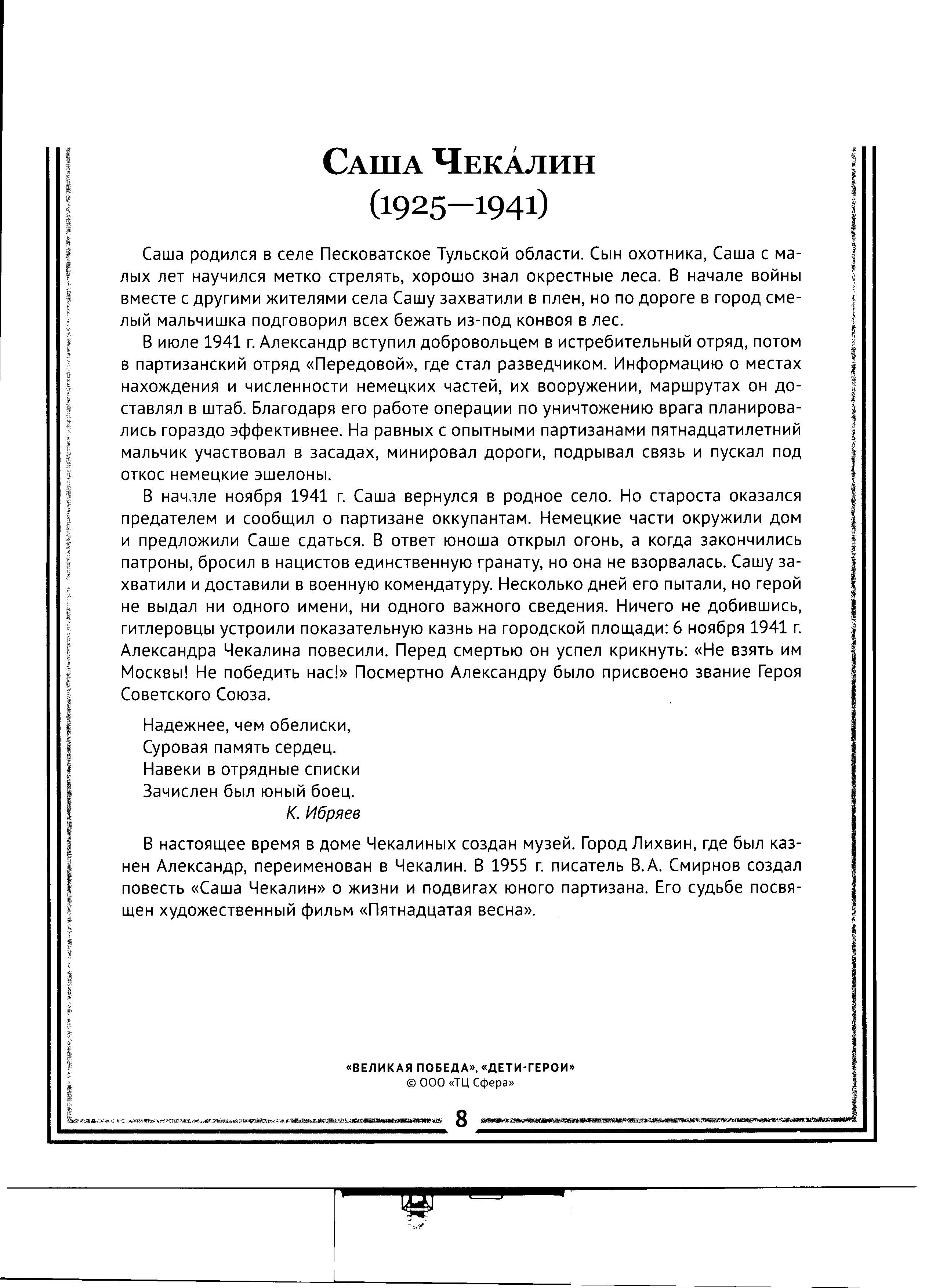 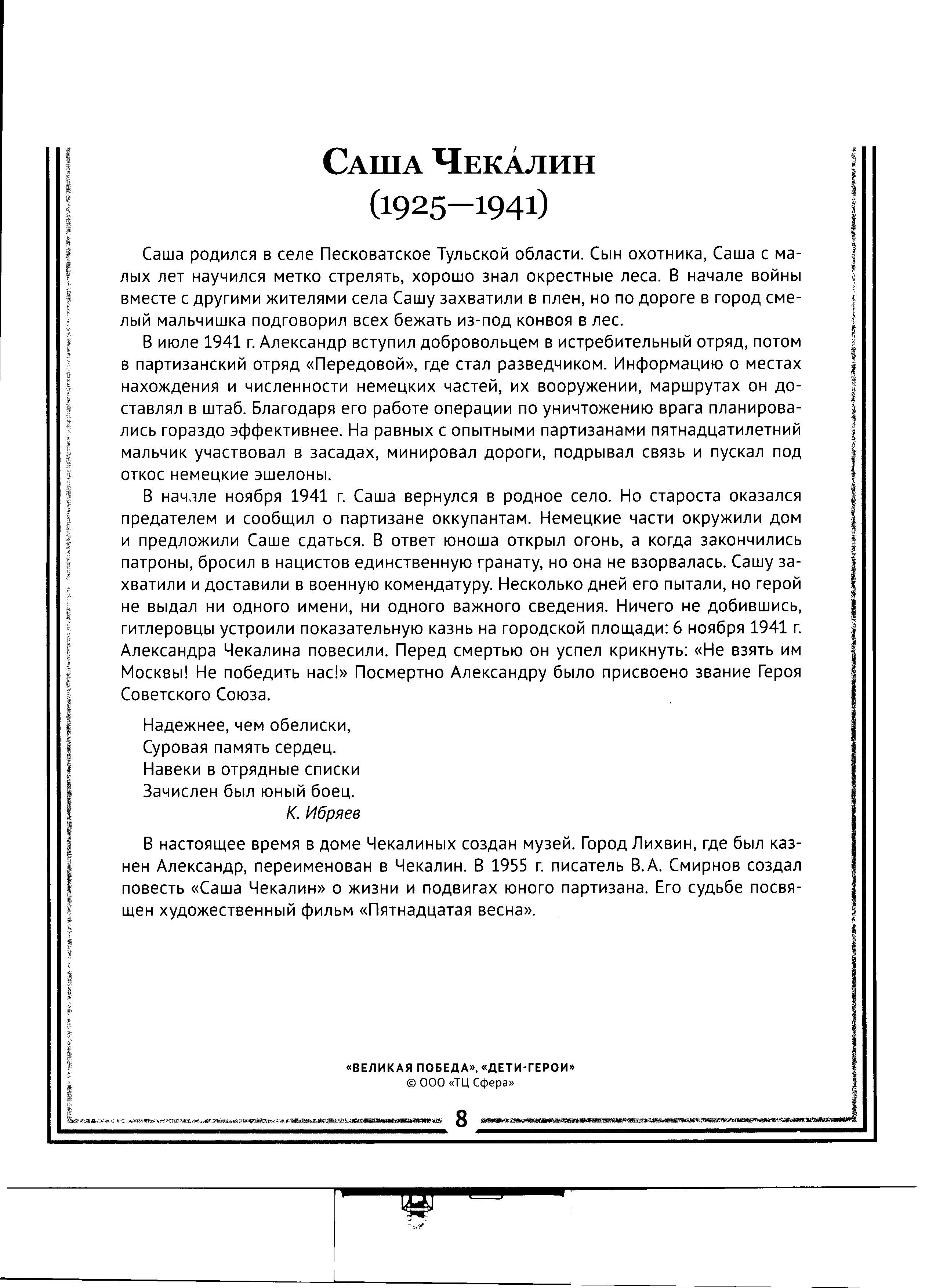 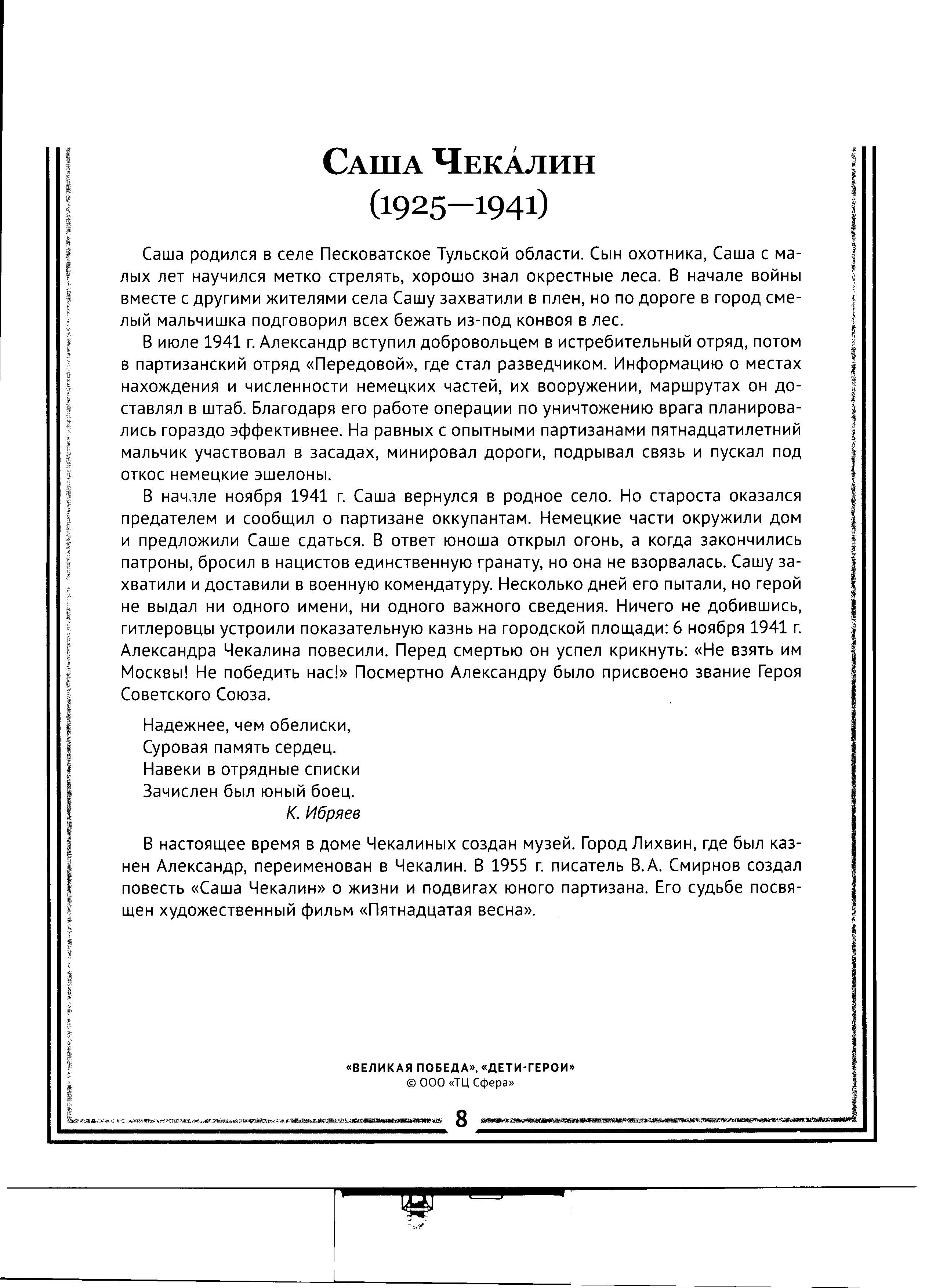 Семья у разрушенного дома
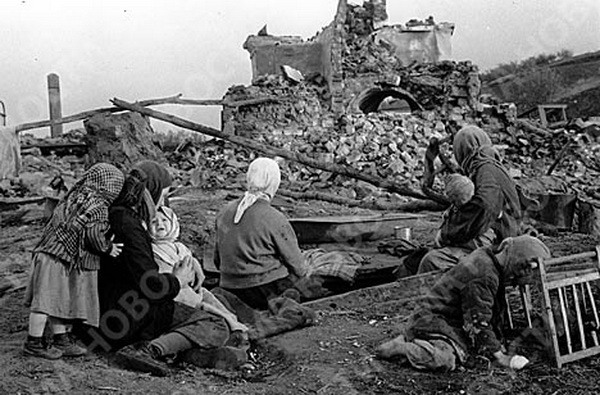 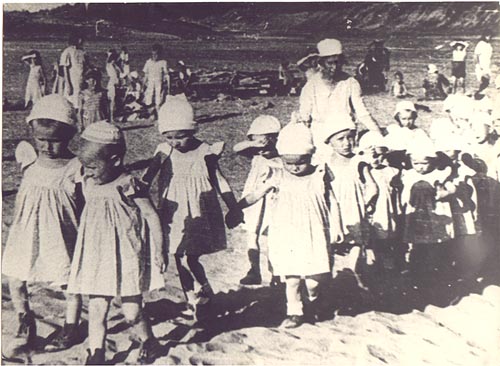 Сбор грибов и ягод
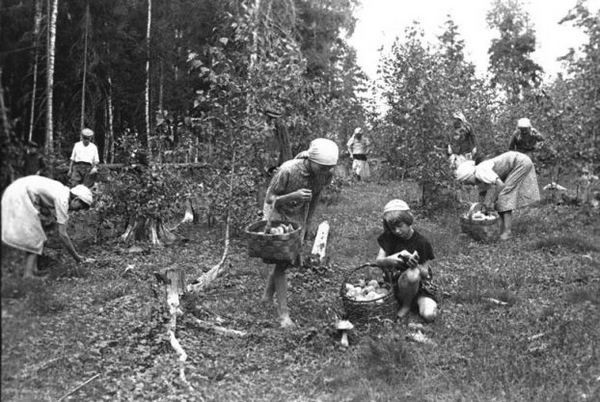 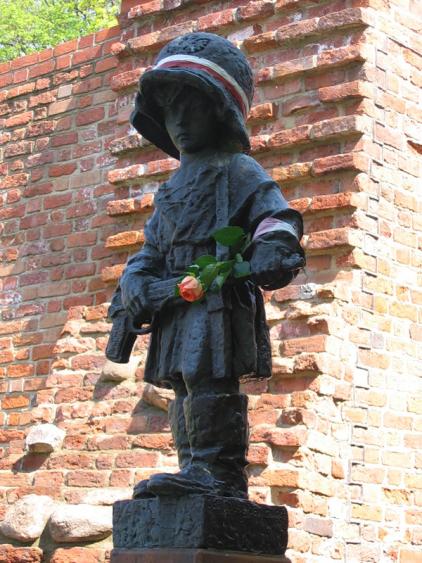 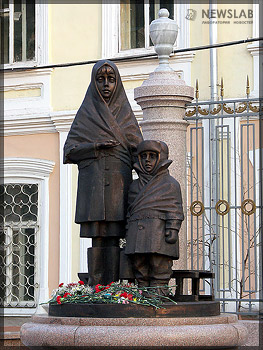 Беседа школьников с ребенком, участником боевых действий
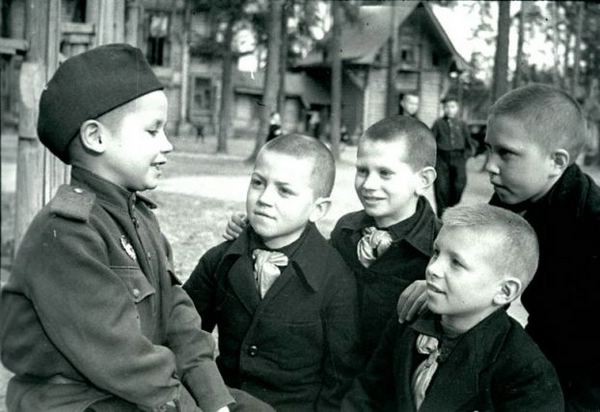 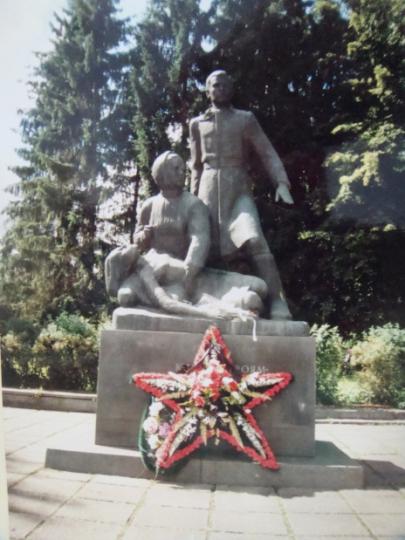 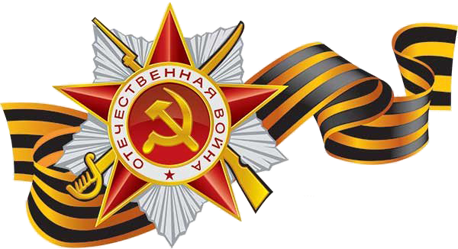 Презентацию составила классный руководитель 10 класса Пивкина В.Н.